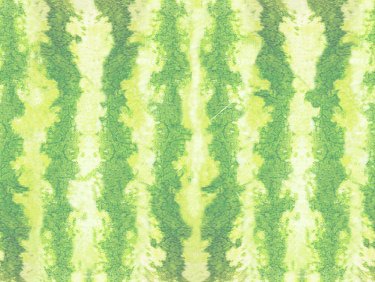 Он зеленый и большой,
Я полью его водой.
Как огромный карапуз,
Скоро вырастет …
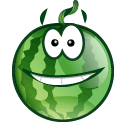 Привет, ребята!
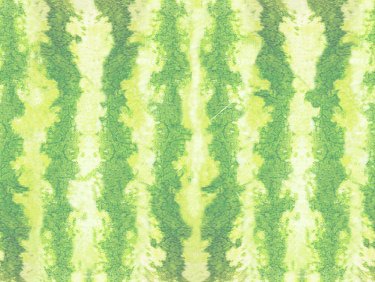 Что такое арбуз?
овощ
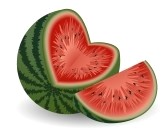 фрукт
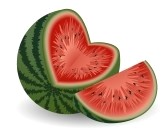 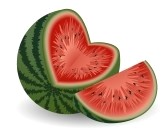 ягода
Какой формы арбуз?
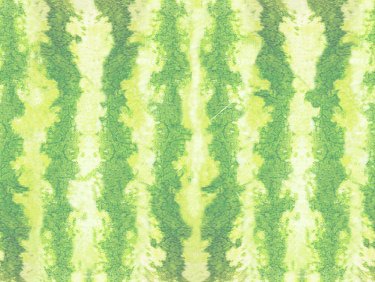 Всегда ли он круглый?
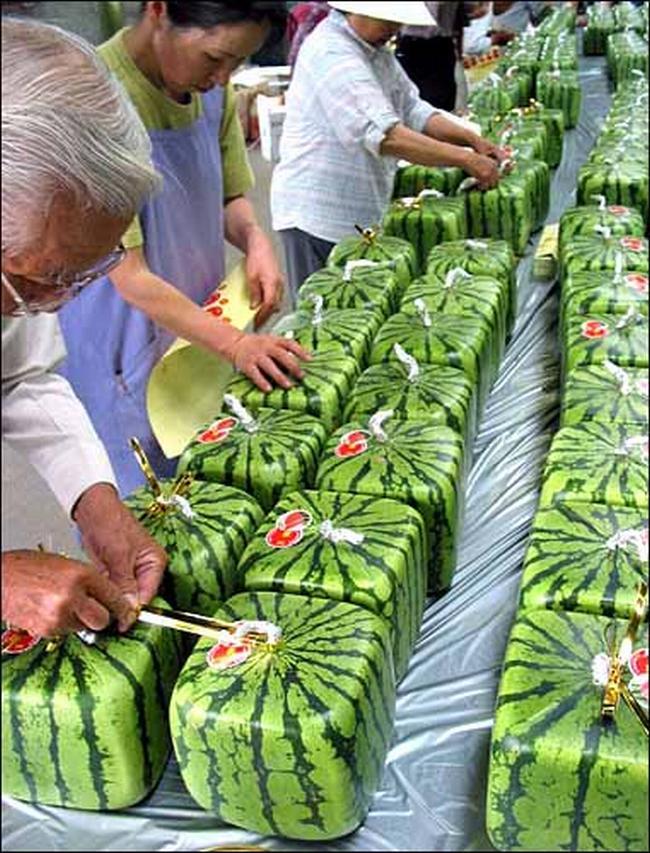 А бывает квадратный арбуз?
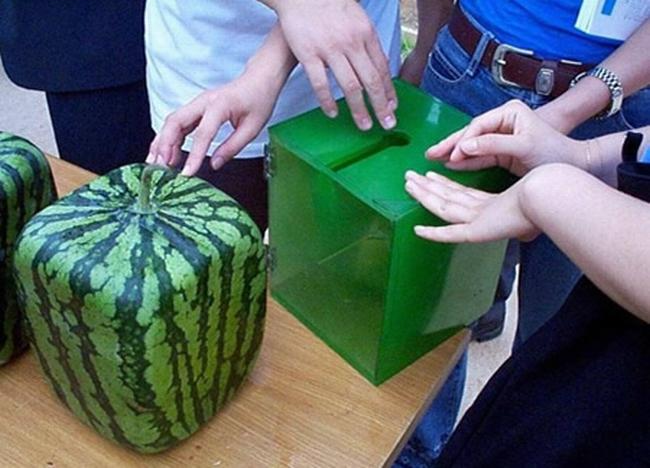 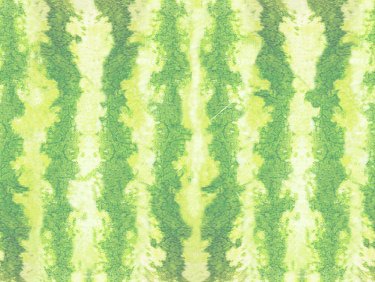 А теперь  хорошо
 подумайте и скажите,
 может ли быть арбуз в форме сердца?
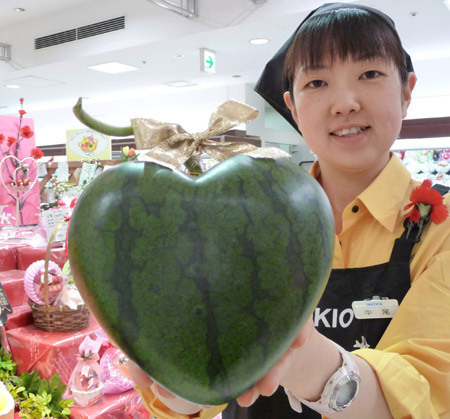 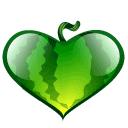 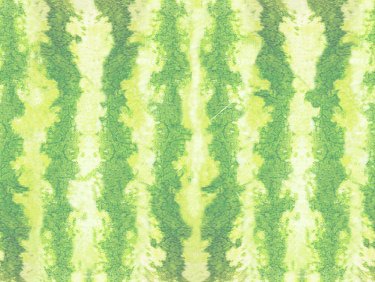 Чем полезен арбуз?
Он богат витаминами.
В нём содержатся 
витамины
 группы В,
 витамины
 РР, А, С, Е.
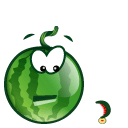 Арбуз можно есть  просто так, разрезав на дольки, а можно приготовить много вкусных блюд.
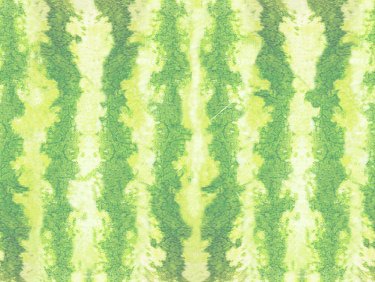 Из арбуза делают салат.
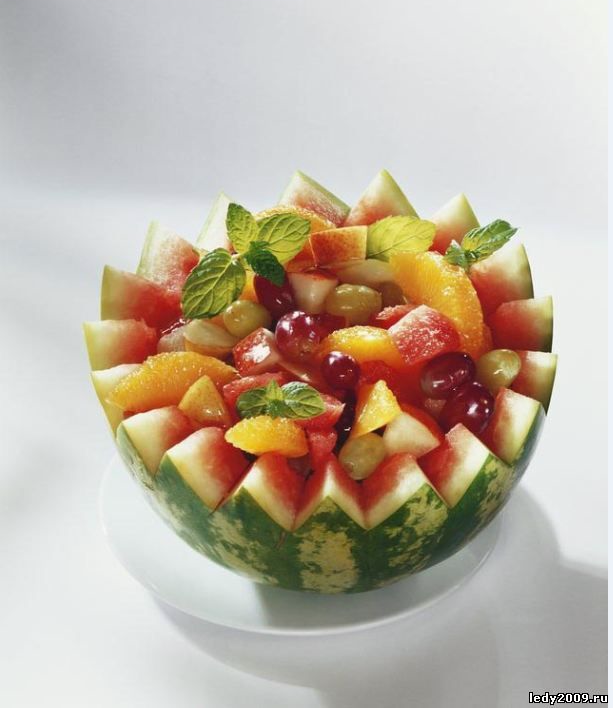 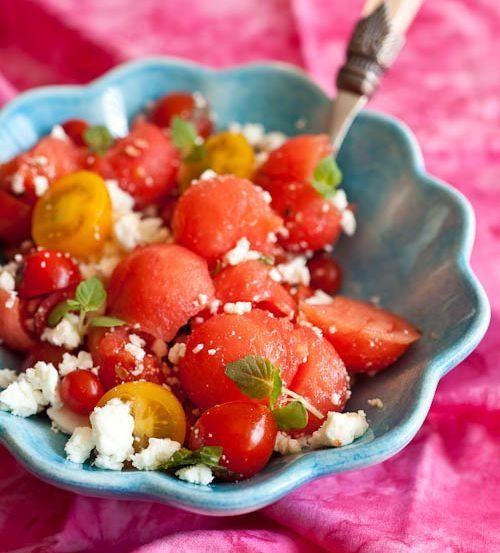 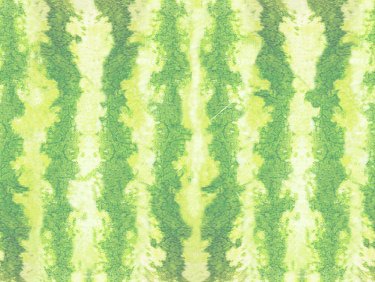 И даже приготавливают арбузный мёд! Он называется                       .
НАРДЕК
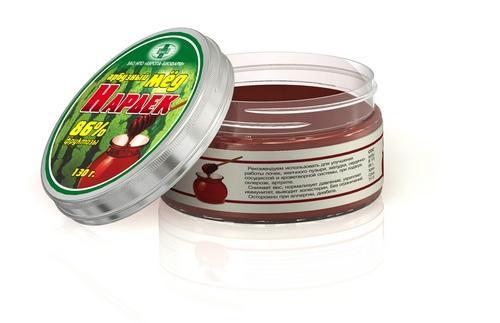 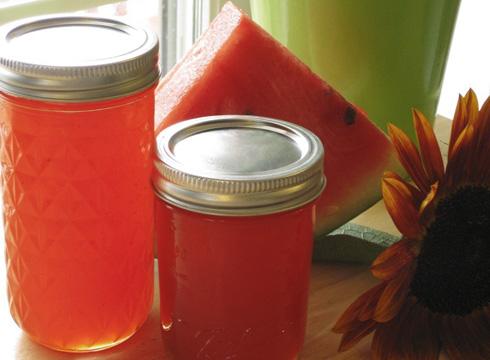 Арбузы являются не только чудесным лакомством, но и материалом для творчества!
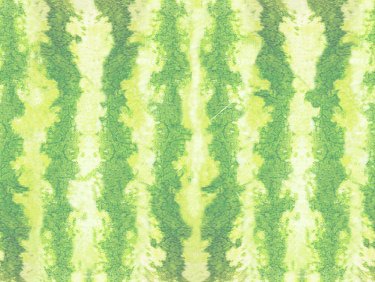 В последнее время модным увлечением стала резьба по арбузу!
Этому виду творчества уже более 700 лет. Зародился он в Тайланде.
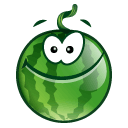 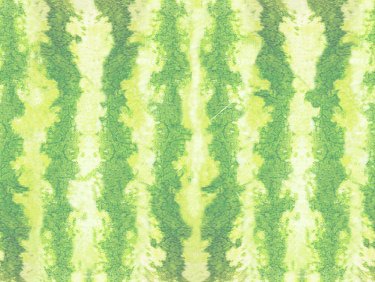 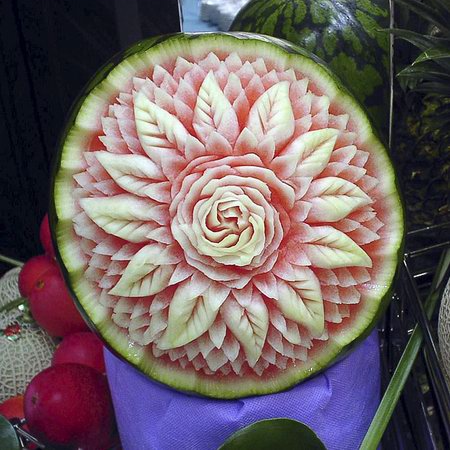 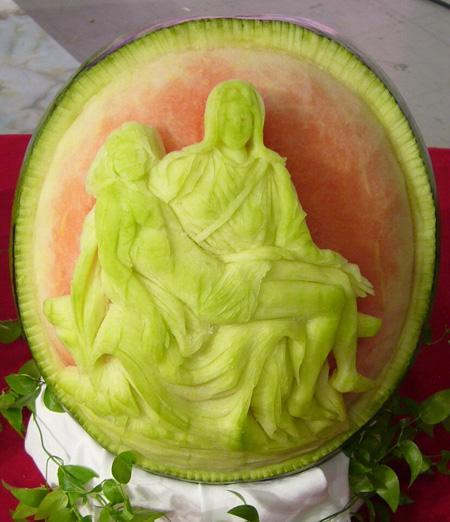 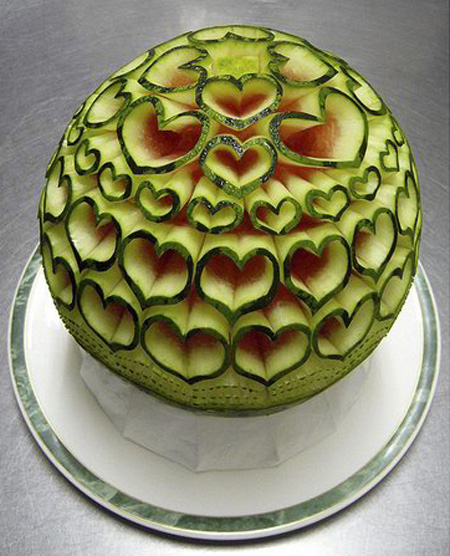 Арбузы любят и ценят
 во всем мире!
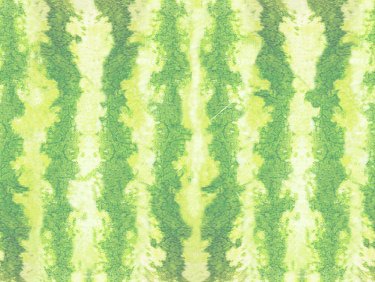 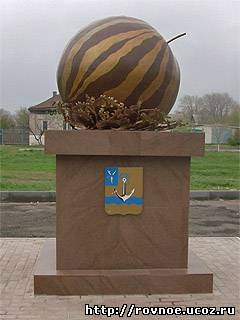 В Саратовской области,
 в  посёлке Ровное 
даже поставили 


арбузу !
памятник
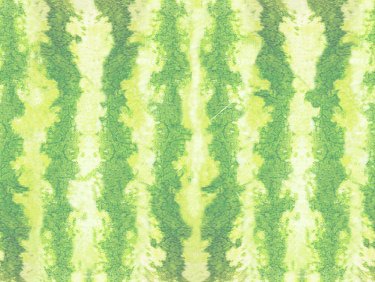 Молодцы!
 Вы многое узнали об арбузах!
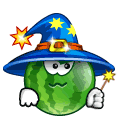